Restoration
Session 25
The Providence of Restoration in 
Abraham’s Family II
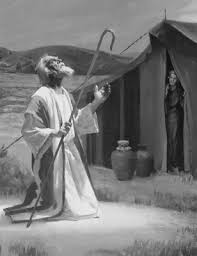 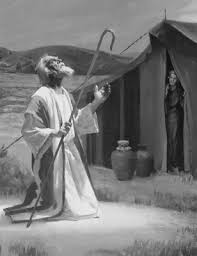 But Abram said, "O Lord God, what wilt thou give me, for I continue childless, and the heir of my house is Elie'zer of Damascus?” Gen. 15:2
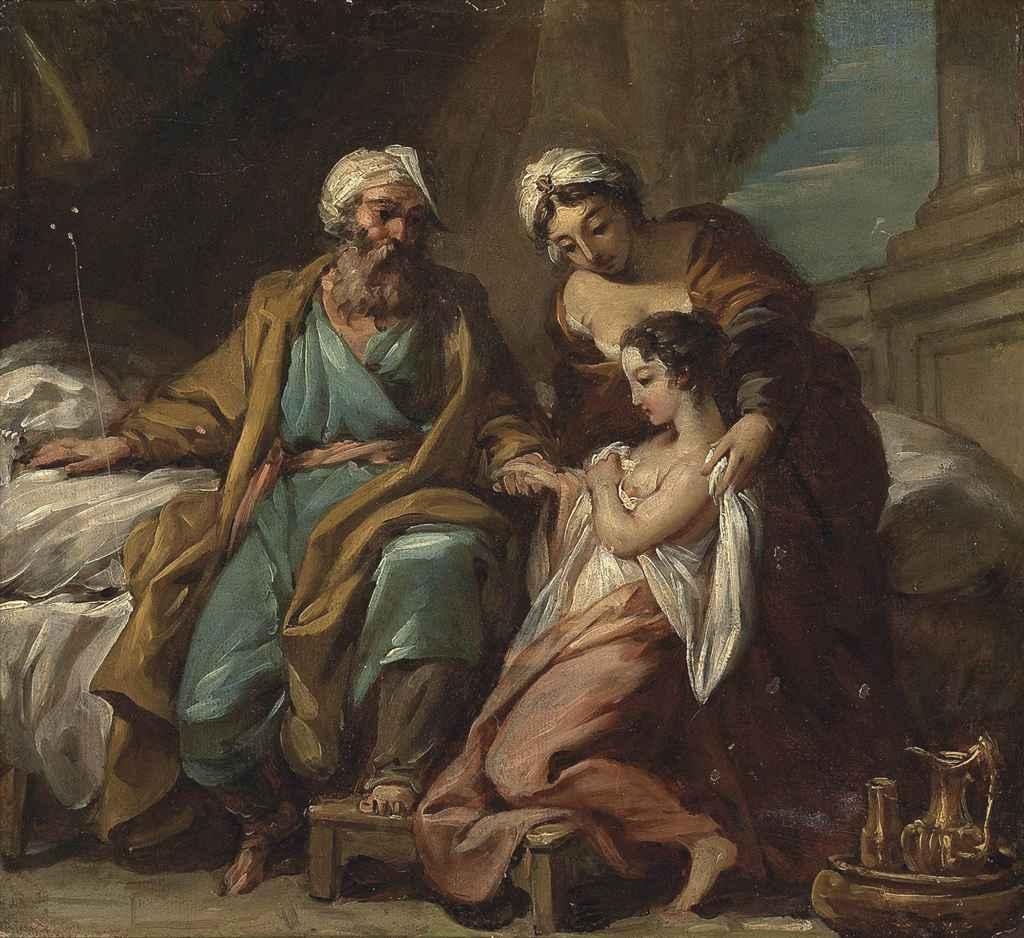 Sarah presents Hagar  
to Abraham
Hagar gives birth 
to Ishmael
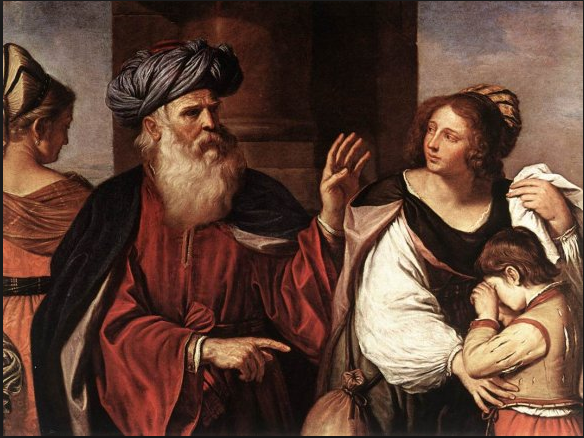 Sarah is jealous of 
Hagar and mistreats her
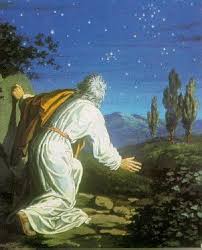 1. God promises Abraham a child through Sar’ai
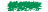 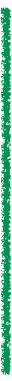 2. Renamed “Abraham,” the father of a multitude of nations
3. Sar'ai renamed “Sarah”
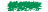 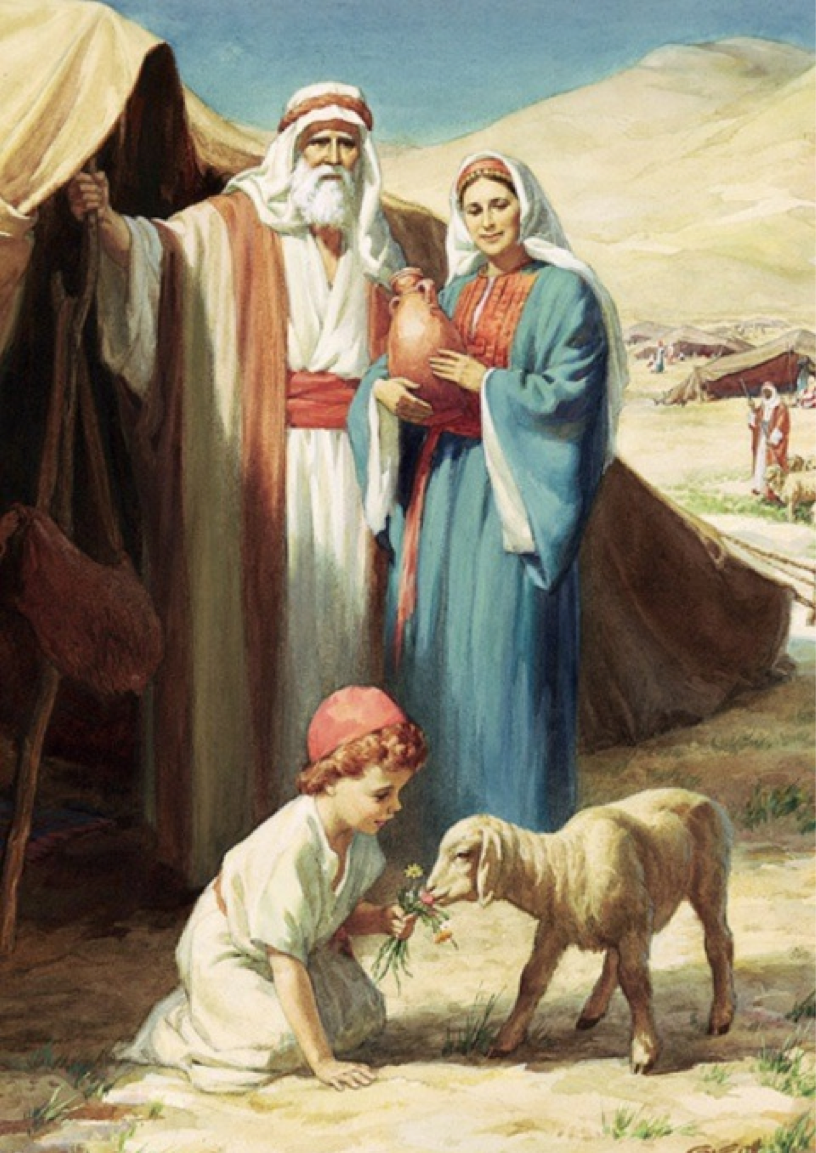 1. Abraham 100 years old
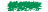 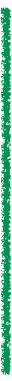 2. Sarah 90 years old
3. First circumcision, eight days after birth
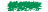 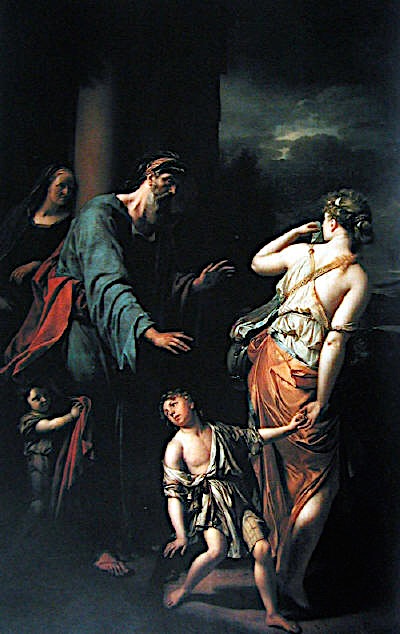 1. Ishmael and Isaac are born 14 years apart
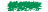 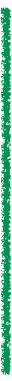 2. Sarah convinces Abraham to cast out Hagar and Ishmael
3. The flight and survival of Hagar is holy to Islam
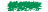 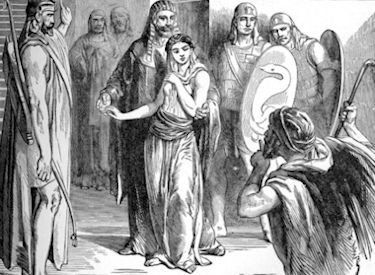 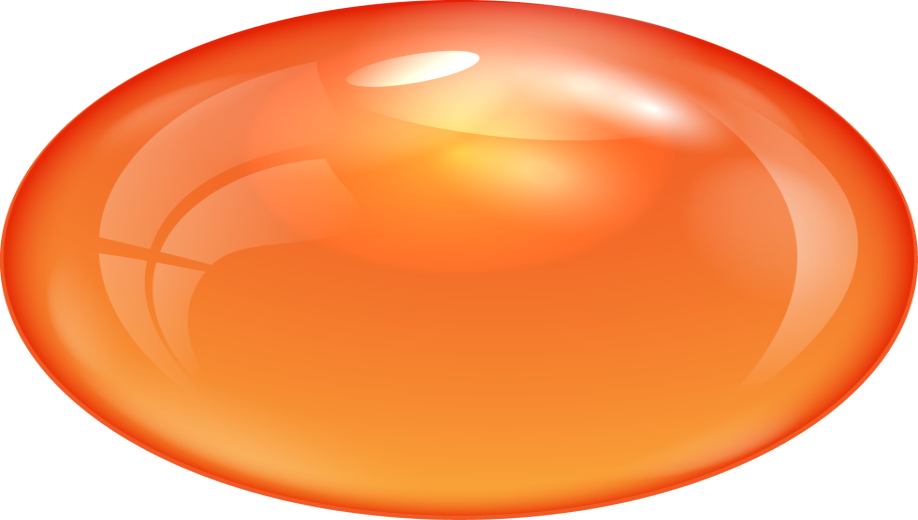 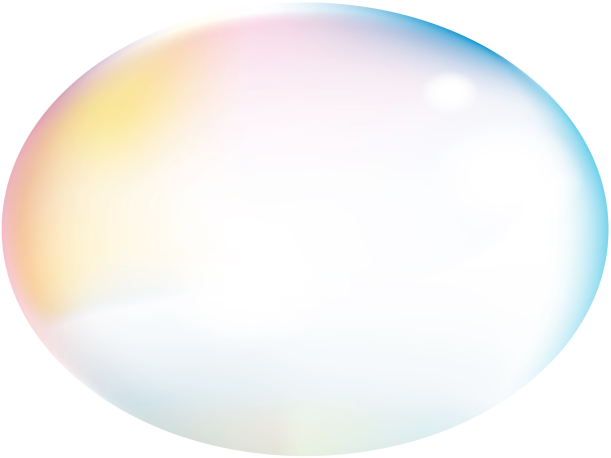 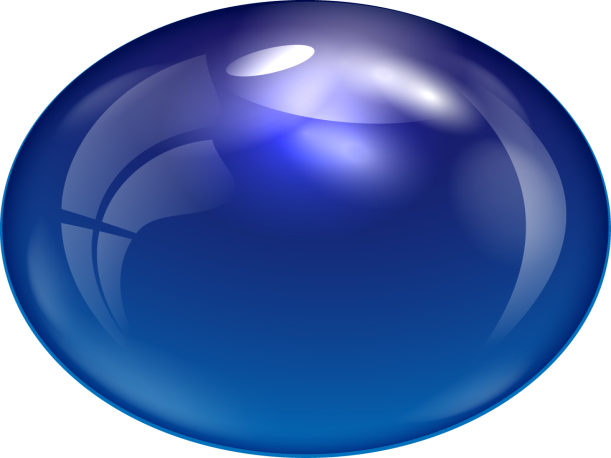 Abimelech
Abraham
Sarah
Lied that she was Abraham's sister
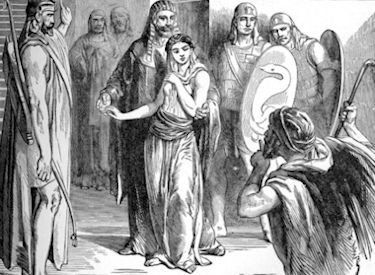 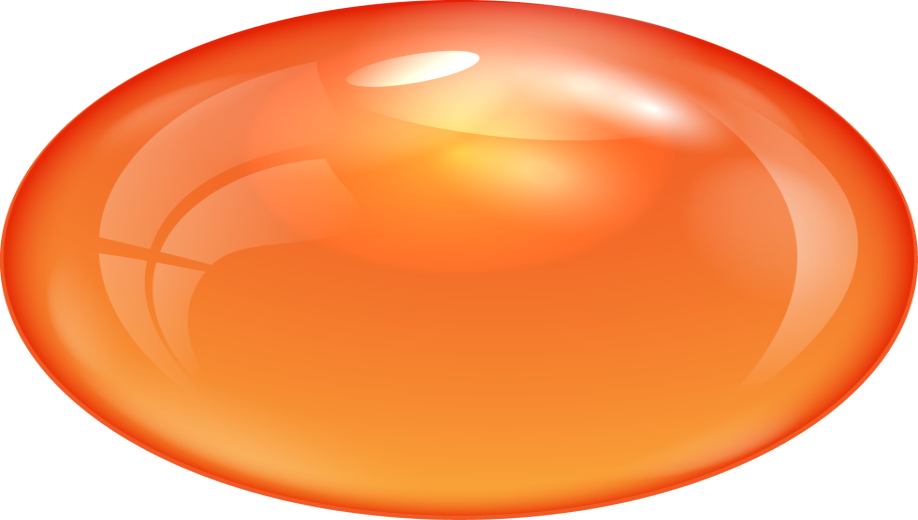 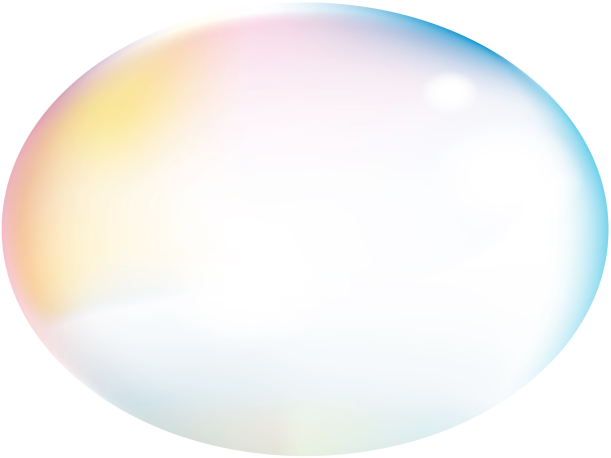 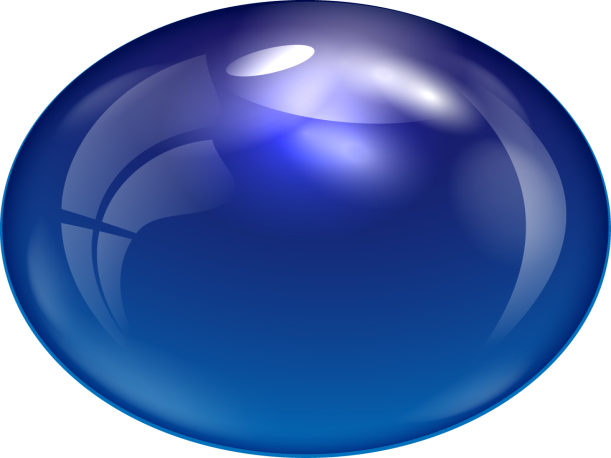 Abimelech
Abraham
Sarah
Abimelech sends Sarah back
God called Abraham to offer Isaac
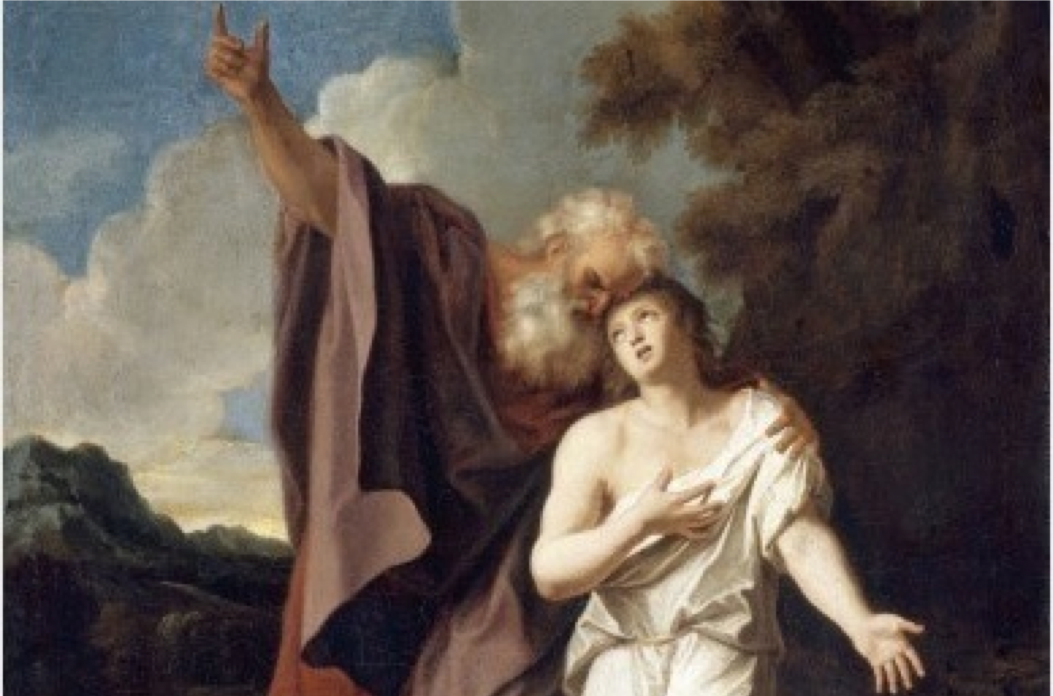 Why did God give Abraham a second chance?
1. Adam-Noah-Abraham—the principle dictates that providence must be completed at the third time
2. Satan attacked Adam and Cain—two generations, so God could work through  Abraham and Isaac—two generations
3. The accumulated merit of Abel's and Noah's symbolic offerings
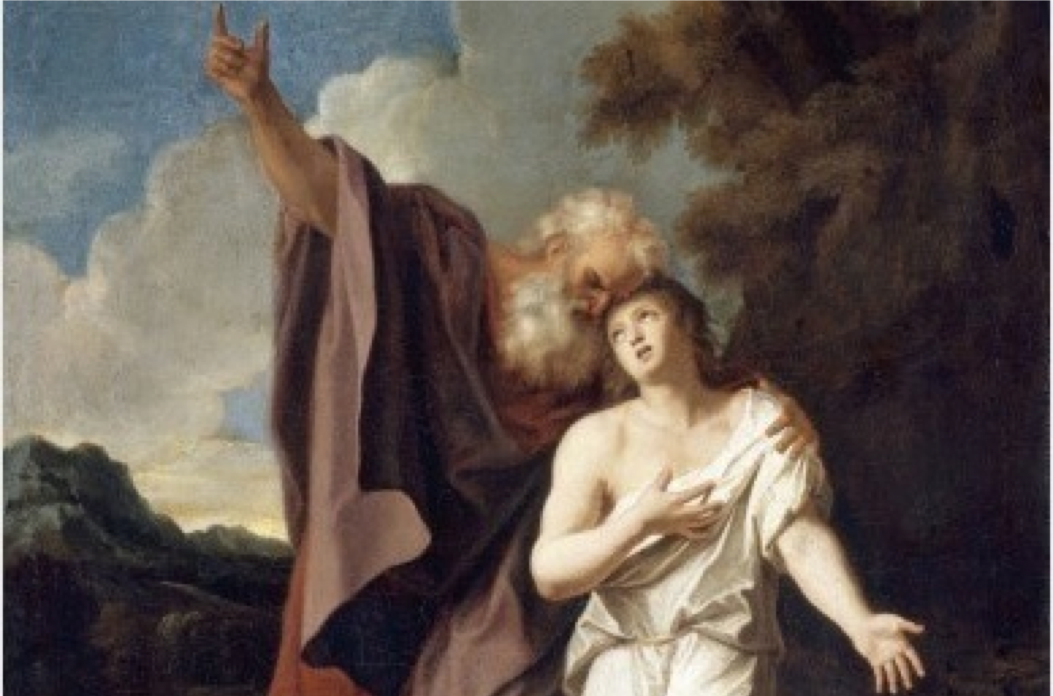 “Take your son, your only son Isaac, whom you love, and go to the land of Mori′ah, and offer him there as a burnt offering upon one of the mountains of which I shall tell you.” Genesis 22:2
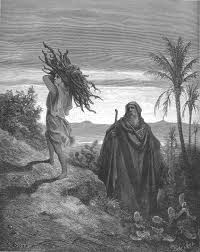 Abraham had absolute faith and was obedient to God's command
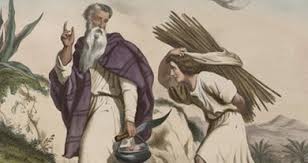 Behold, the fire and the wood; but where is the lamb for a burnt offering? Gen. 22:7
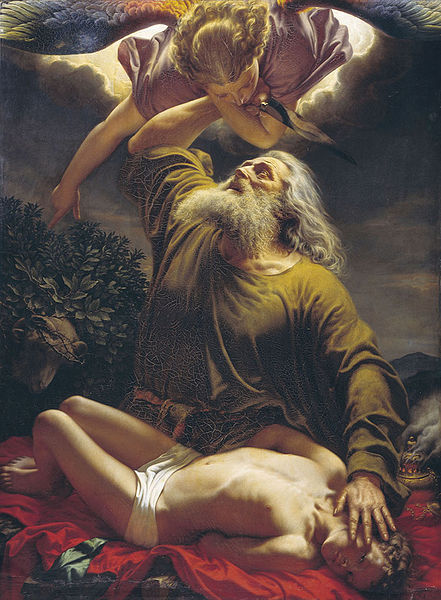 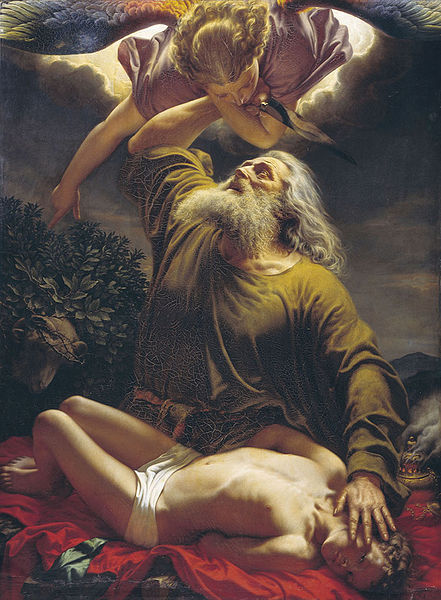 Abraham, Abraham! Do not lay your hand on the lad or do anything to him…
for now I know that you fear God, seeing you have not withheld your son, your only son, from me.  Gen 22:11-12
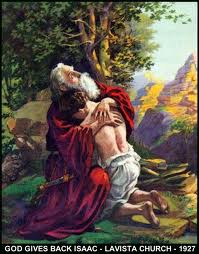 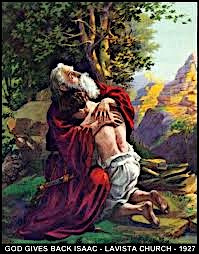 Abraham's zeal and resolute actions
Position of already having killed Isaac
Separated from Satan
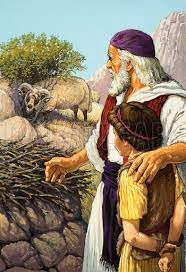 And Abraham lifted up his eyes and looked, and behold, behind him was a ram, caught in a thicket by his horns; and Abraham went and took the ram, and offered it up as a burnt offering instead of his son. Gen 22:13
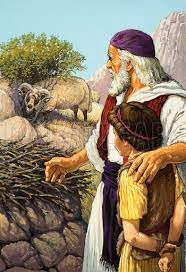 Abraham in a position of having not failed
(Equal to killing himself)
Abraham resurrected through Isaac
(Abraham and Isaac one in God’s will)
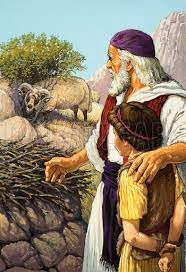 Isaac’s absolute obedience to his father
Isaac made the offering to restore the foundation of faith
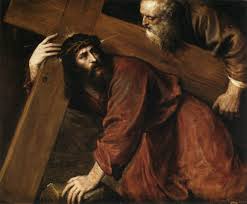 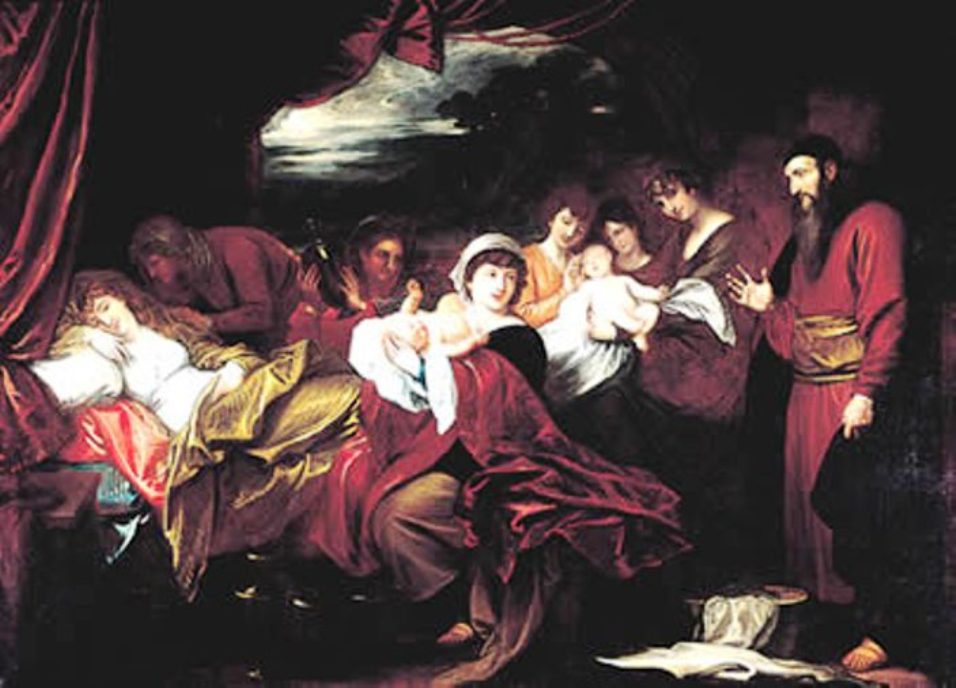 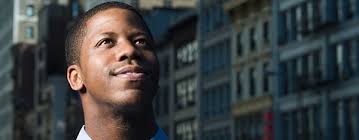